Jak zainteresować  dziecko zdrowym stylemżycia  ?
Rola rodziców w edukacji zdrowotnej
Zdrowe odżywianie
Rodzic, który sam zwraca uwagę na to co je, pamięta o  śniadaniu, regularnie wzbogaca dietę o owoce i warzywa -  jest najlepszym przykładem dla swojego dziecka.
odżywiaj się regularnie
spożywaj 4-5 posiłków 
pij  wodę i ziołowe herbatki
unikaj coca-coli, słodzonych napojów
jedz powoli
unikaj fast-foodów
jedz jak najwięcej warzyw
słodycze zastąp owocami
nie przejadaj się
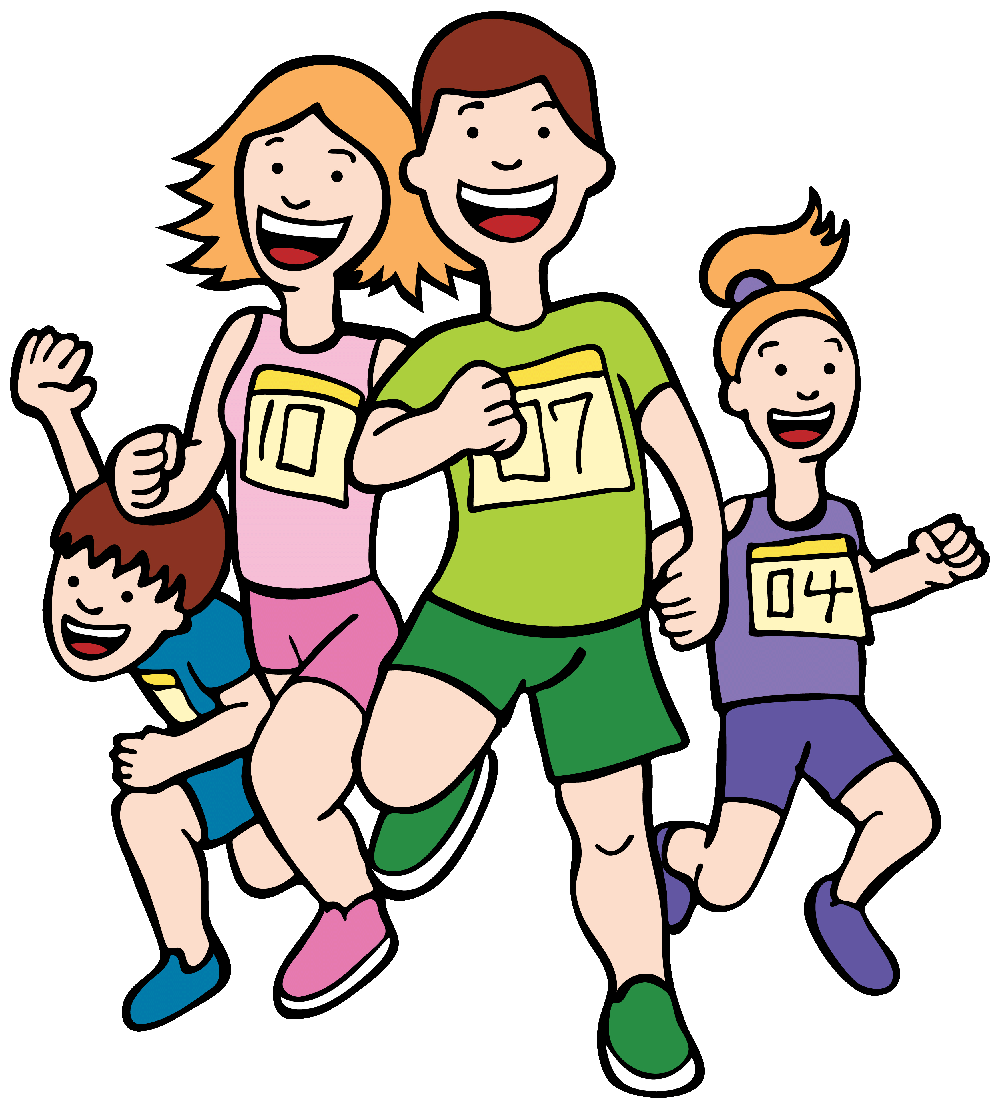 Promuj aktywność fizyczną w  rodzinie
regularne ćwiczenia pozwalają utrzymać prawidłową wagę dziecka i budować mocne kości. Mają również korzystny wpływ na serce, układ odpornościowy, jak również zdrowie psychiczne naszych pociech. 
aktywne dzieci są zdrowsze, lepiej śpią, chętniej jedzą, mają mniejsze problemy z nauką i generalnie lepiej się rozwijają.
pokaż dziecku, że  aktywność fizyczna sprawia wielką przyjemność
promuj aktywność dzieci a nie zmuszaj do wykonywania ćwiczeń; szukaj takiego rodzaju aktywności fizycznej, która zainteresuje głównie dziecko, takiego, który będzie dla dziecka zabawą a nie obowiązkiem
Jak zarazić dziecko aktywnością fizyczną ?
szukaj dla dziecka zajęć, do których ma predyspozycje
aktywność fizyczna to nie tylko ćwiczenia fizyczne, to także wykonywanie różnych czynności życia codziennego
 zachęcaj dziecko  do pomocy w sprzątaniu domu, pielęgnacji ogródka czy opieki nad wymagającym ruchu czworonogiem
regularność to złota zasada by ruch wszedł dziecku w krew
zadbaj by dziecko nie tylko było aktywne, ale miało możliwość odpoczynku potrzebnego do regeneracji sił
wspólna zabawa dziecka i rodzica na świeżym powietrzu, sali gimnastycznej, wspólne wykonywanie domowych porządków, prac w ogrodzie, taniec, pływanie, jazda na rowerze oraz bieganie pozytywnie wpływa nie tylko na zdrowie ale także na wzmacnianie więzi rodzinnych
Odkrywanie pasji
Dodaj dziecku skrzydeł!
aktywnie uczestnicz w ukierunkowywaniu zainteresowań: oglądaj występy dziecka na koncertach, konkursach, apelach
wspieraj, chwal nawet drobne sukcesy, zachęcaj do rozwijania pasji
naucz, że najważniejsza  jest  umiejętność doceniania samego siebie
Naucz żyć ciekawie
Zachęcaj dziecko do udziału w zajęciach dodatkowych
Znajdź czas , żeby chodzić wspólnie z dzieckiem do kina, teatru na koncerty
Czytaj książki
Naucz wybierania wartościowych programów telewizyjnych, stron internetowych
Rzeczą najważniejszą i podstawową, jaką rodzice mogą zrobić, aby pomóc dziecku radzić sobie ze stresem dnia codziennego, jest zbudowanie silnej więzi i szczęśliwego domu.
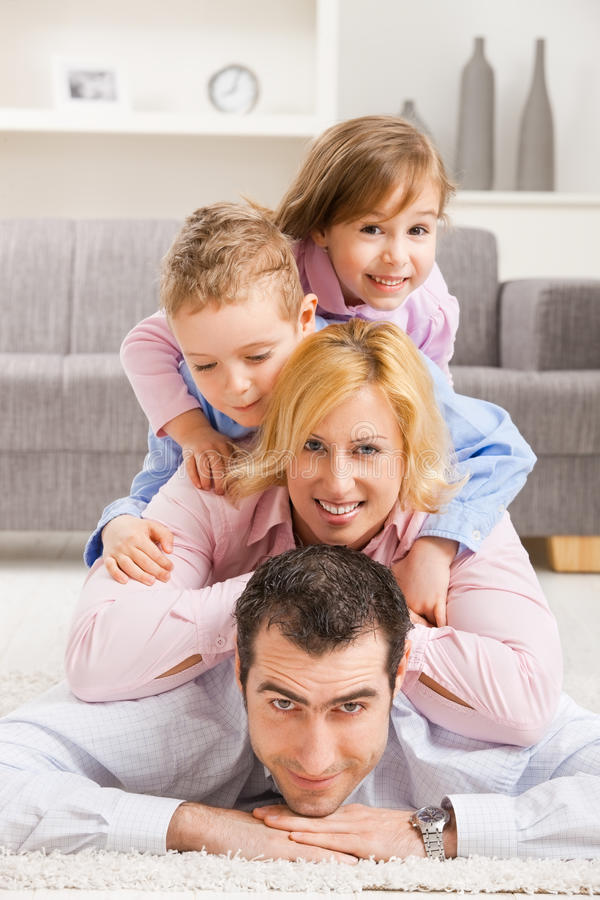 Radzenie ze stresem
Radzenie sobie ze stresem
Rodzic, który w sytuacjach trudnych sięga po używki, leki, kompulsywnie objada się- modeluje podobne 
zachowania 
u swojego 
dziecka
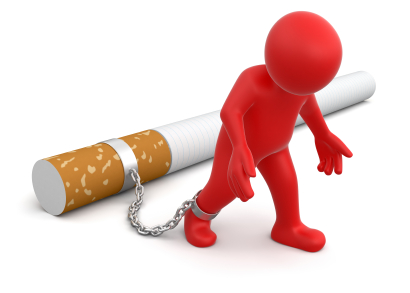 pokazuj dziecku, że jesteś gotów stawiać czoła różnym sytuacjom życiowym – nie  udawaj jednak, że się niczym nie denerwujesz. Wręcz przeciwnie - pracuj nad sobą, poznawaj techniki zarządzania stresem,  i stosuj je na co dzień.
poświęć swojemu dziecku czas i uwagę. Rozmawiajcie o sprawach bieżących. Bądź dobrym słuchaczem
nie rozmawiaj przy dziecku o problemach dorosłych
mądrze wyważ czas wolny i obowiązki dziecka, zadbaj o ich równowagę
staraj się omawiać różne przyszłe sytuacje – wymyślajcie rozwiązania potencjalnych stresujących sytuacji, rozmawiajcie o nich, kreujcie różne scenariusze
jeśli jednak czujesz, że sytuacja cię przerasta, dziecko się spala, a ty nie umiesz mu pomóc – zwróć się o pomoc do psychologa.
Niewielkie dawki stresu są naturalnym i niezbędnym elementem życia, a także czynnikiem 

Niewielkie dawki stresu są naturalnym i niezbędnym elementem życia, a także czynnikiem przyczyniającym się do rozwoju dziecka. 
Nie chroń dziecka za wszelką cenę przed przykrymi uczuciami. Nie usuwaj wszelkich zmartwień. 
Pozwalaj dziecku doświadczać sytuacji trudnych i jednocześnie pomóż mu uporać się z nimi. Bądź wsparciem dla swojego dziecka wszelkich zmartwień. Pozwalaj dziecku doświadczać sytuacji trudnych i jednocześnie pomóż mu uporać się z nimi. Bądź wsparciem dla swojego dziecka
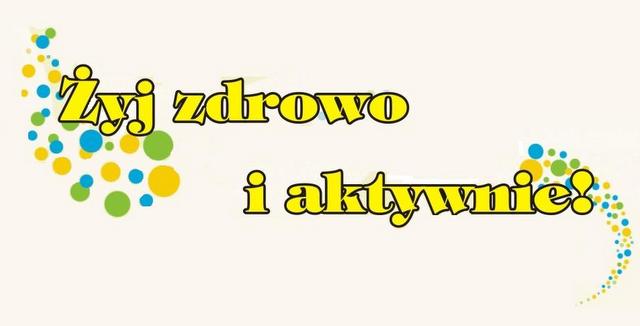 W prezentacji wykorzystano materiały ze stron Internetowych:

https://www.osesek.pl/wychowanie-i-rozwoj-dziecka/rozwoj-dziecka/1186-aktywny-rodzic-to-aktywne-dziecko.html
https://czasdzieci.pl/domowa-akademia/rodzice-artykuly/id,530-dodajmy_dziecku_skrzydel.htmlhttpsakademiapuchatka.pl/pl/dla-rodzicow/dziecko-w-stresie-jak-pomagac

Opracowanie :  Dorota Korzeniewska